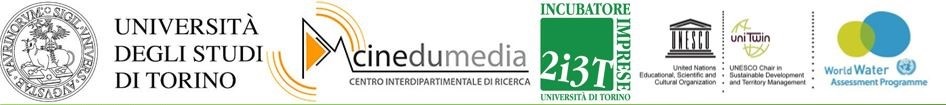 LEADERSHIP TRAINING
for Education for Sustainable Development
WHAT? L’idea in breve
La Free Waste S.r.l. intende utilizzare il rifiuto organico urbano e extraurbano come risorsa per ricavare attraverso una demolizione veloce (circa 3 giorni) dentro un fermentatore, prodotti riutilizzabili come:

biocarburanti
compost altamente biologico in quanto privo di metalli pensanti (cadmio,rame, zinco ecc..) e modulabile nel titolo (rapporto N:P:K);
altre utilità in corso di sperimentazione;
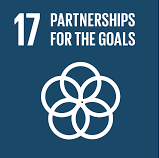 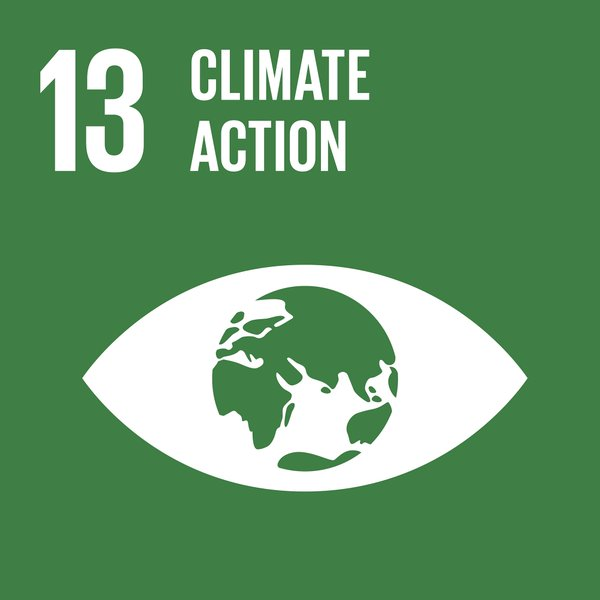 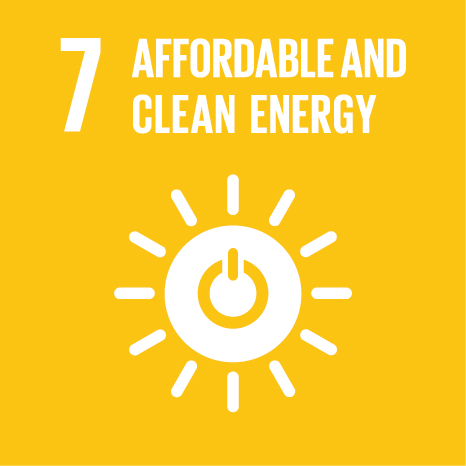 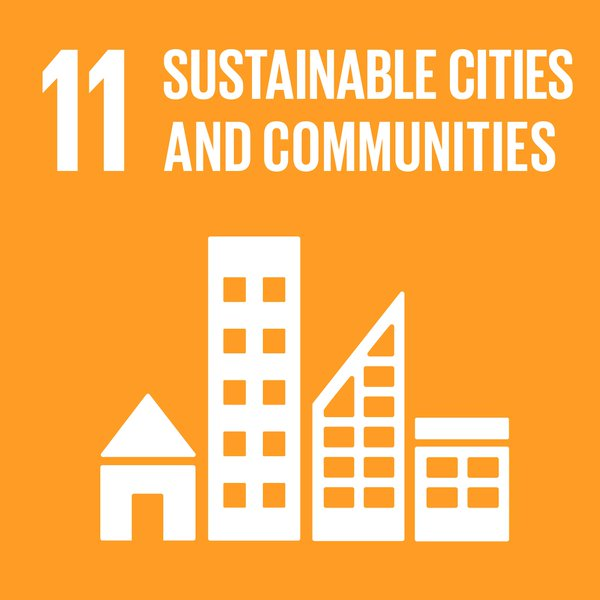 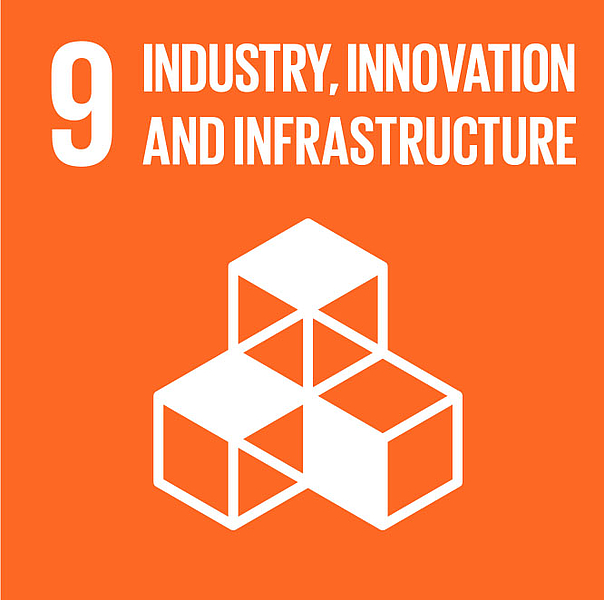 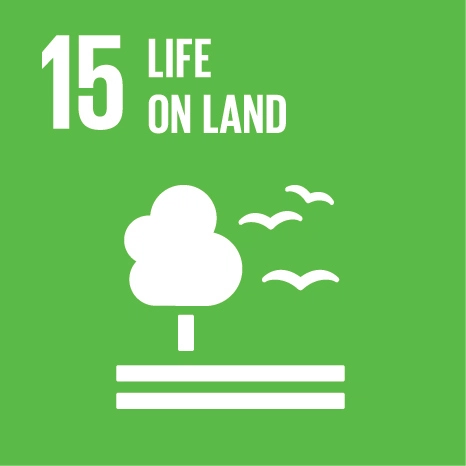 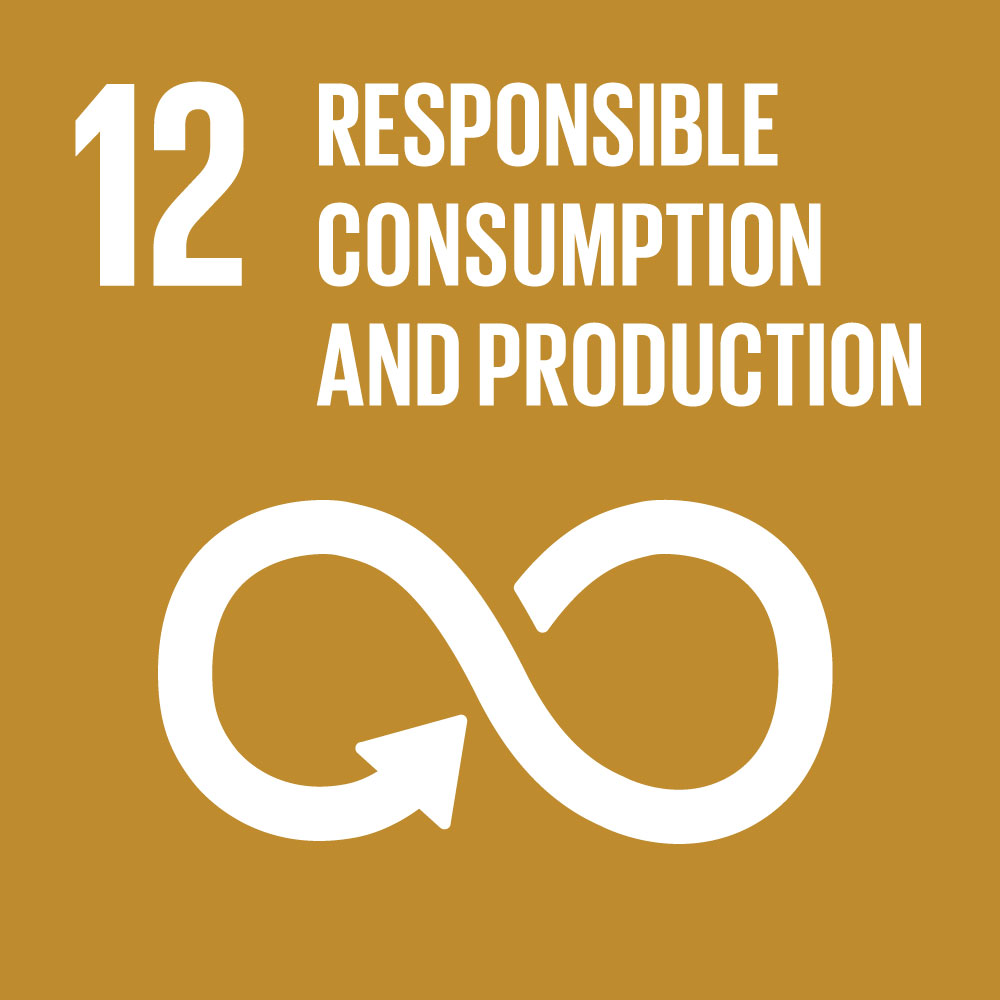 HOW? Tecnologia
Il processo comprende:

La degradazione dei rifiuti organici all’interno di un digestore e la produzione di compost. 

La futura implementazione del fotobioreattore potrebbe rendere il processo di produzione del biodiesel carbon neutral.
HOW? Innovatività
Il fermentatore garantisce:

Velocità nella degradazione;
Monitoraggio live dei processi da remoto;
Biorisanamento metalli pesanti;
Compost e fertilizzante di qualità;
Scalabilità e Replicabilità
L’idea di Freewaste è scalabile e replicabile a livello nazionale è internazionale

Si intende partire da un contesto locale per poi raggiungere altre realtà
Sostenibilità Ambientale e Sociale
Riduzione delle emissioni legate alla raccolta, trasporto e smaltimento rifiuti
Biorisanamento
Produzione di biocarburanti
Risparmio economico per la collettività

Prospettiva futura: implementazione con fotobioreattore algale per il sequestro di CO2 e la sua trasformazione in Biodiesel
Fattibilità
COSA SERVE
Laboratorio (di analisi chimica e microbiologica) e strumentazioni per ulteriore ricerca;
Partnership con università, enti locali e aziende del settore;
Ulteriori finanziamenti;
COSA ABBIAMO
Prototipo;
Test e analisi preliminare su processo e prodotto;
Finanziamento da partner privato;
Brevetto italiano sul processo; 
Personale qualificato;
FINE
CONTATTI TEAM
Walter Macaluso :	walter@freewaste.it 				sito web : freewaste.it
Emanuele Curreli :	emanuele.curreli@edu.unito.it
Sara Ferrara	 	  :	sara.ferrara778@edu.unito.it
Diletta Garbarini  :	diletta.garabarini@edu.unito.it
Carlo Zanetti	  :	zanet92@hotmail.it